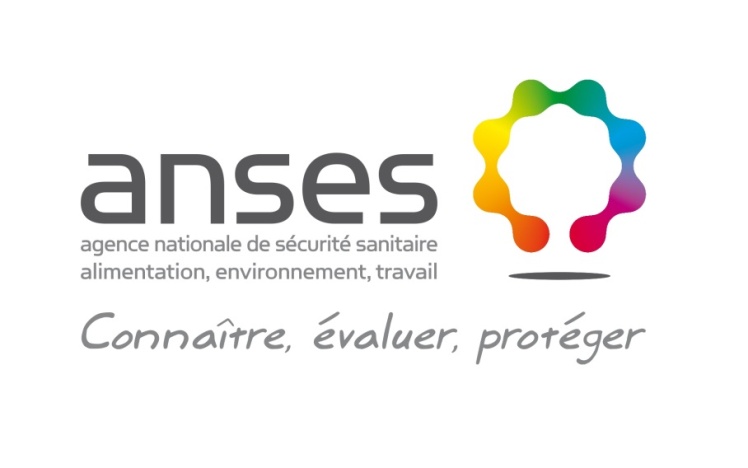 COPIL RFSA GT 1
7 mars 2019
Flore DEMAY, chef d’Unité USM Anses-ANMV
Disponibilité et gaps thérapeutiques
3 réunions filières sur 2018: Volaille (janvier 2018), Equine (juillet 2018), Petits Ruminants (novembre 2018).

 Plans d’action établis suite à ces réunions avec  notamment l’expression  des attentes/ besoins thérapeutiques.

Ciblés sur un industriel/ titulaire en particulier. 
Besoins par exemple d’extension d’une AMM sur d’autres espèces, TA,..

Non ciblés sur un industriel en particulier. 
Attentes à transmettre auprès des industriels, organismes de recherche.
Disponibilité et gaps thérapeutiques
BESOINS PAR FILIERES/ COMMUNICATION AUPRES DES INDUSTRIELS - RECHERCHE








Prochaines réunions filières prévues sur 2019:  
-  Aquacole, le 25 avril 2019
-  Apicole, le 25 juin 2019
-  Bovine, septembre 2019
-  Porcine, novembre 2019
3
MV à base de plantes
Plan d’action 2019

► Animaux de compagnie : Tester un dossier allégé 

► Animaux de rente - LMR 

Se rapprocher de l’EFSA pour accès aux données toxicologiques disponibles 
RéPASS: établir 3 listes de plantes: autorisées, infos par biais de EFSA et toxicité avérée.
DGER: cartographie des projets de recherche actuels.

► Préparation d’une Note à la Commission Européenne
4
Ruptures d’approvisionnement
Guide des Bonnes Pratiques de gestion des ruptures d’approvisionnement: 

Diffusion des Bonnes Pratiques sur le site de l’ANSES, décembre 2018,
Communication des ruptures critiques sur le site de  l’ANSES :  en cours d’élaboration sur le site.

Eléments pouvant être communiqués:
La spécialité en rupture,
Le motif de la rupture,
La durée prévisionnelle de la rupture,
Une proposition de plan de substitution.
Ruptures d’approvisionnement
Au niveau européen (EMA) participation  de l’agence à des groupes de travail sur les thématiques « Ruptures » et « Disponibilité ». 



Phase test à partir de mi-mars sur la communication par les états membres des problèmes de disponibilité, liées à des ruptures critiques et/ ou suspension d’AMM.
6
Disponibilité Vaccin FCO
Vaccin FCO autorisés en France : 
BTVPUR ALSAP – MERIAL 	Bv, Ov : sérotypes 1, 2, 4 et 8 (4 AMM)
BTVPUR – MERIAL : 	                Bv, Ov : sérotypes 1, 4 (1 AMM)
ZULVAC - ZOETIS : 		Bv, Ov : sérotypes 1, 4 et 8 (5 AMM)
BLUEVAC – CZ Veterinaria :         Bv, Ov : sérotypes 8 (1 AMM), 4 (1 AMM)


Etat des stocks

BTVPUR 4 et BTVPUR8 doses disponibles et en cours de production pour le BTVPUR 8
BTVPUR 4-8, doses disponibles très prochainement (avant le 01/04/2019)